ГородДОБРЫХ НАЧАЛЧелек Лариса Вацлавовнаучитель начальных классовГосударственное учреждения образования«Средняя школа №1 г. Ошмяны»
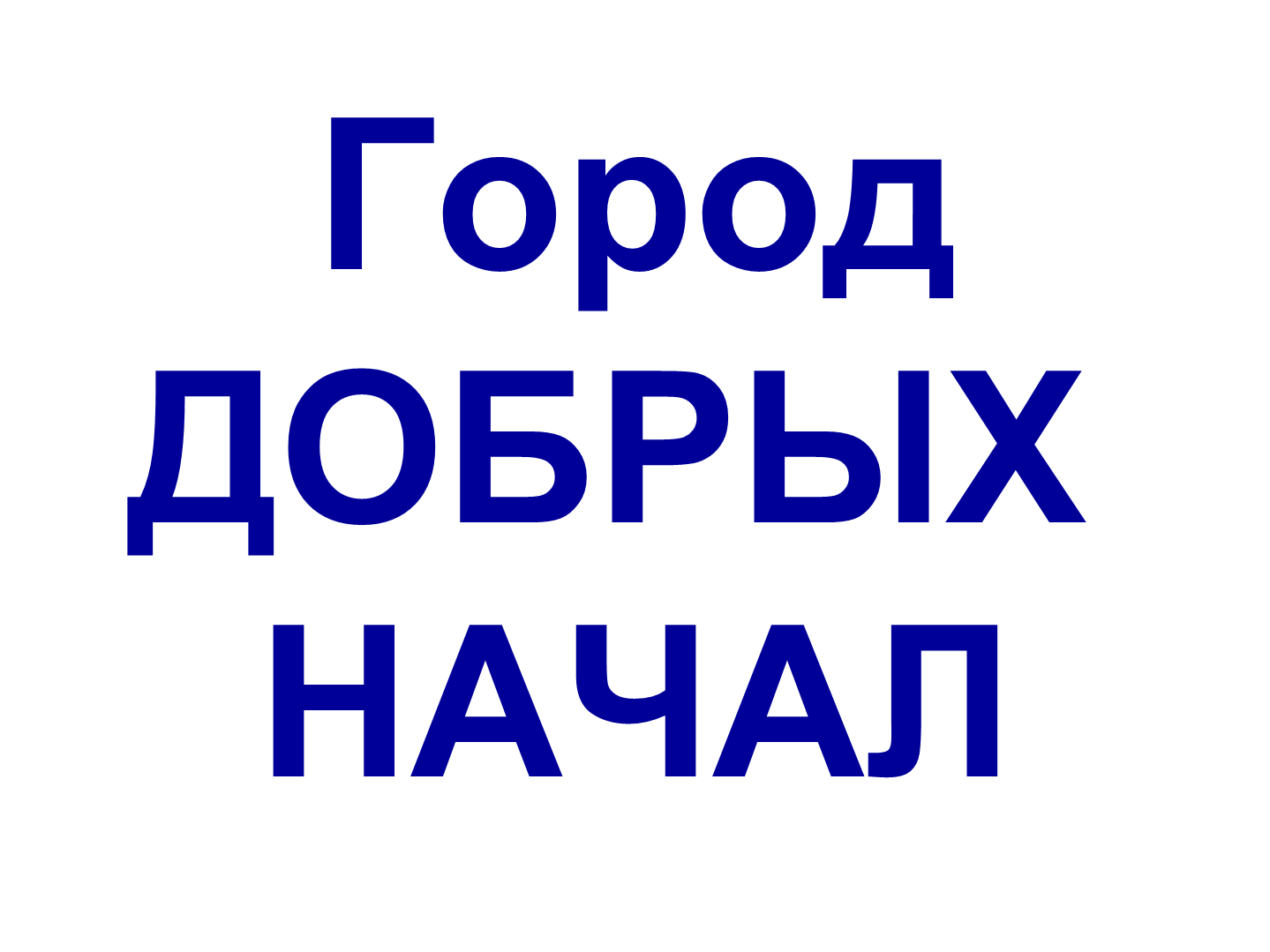 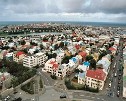 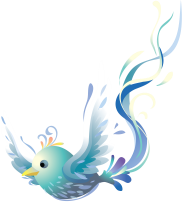 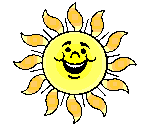 доброта
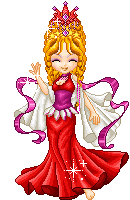 дружба
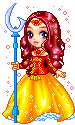 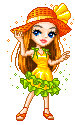 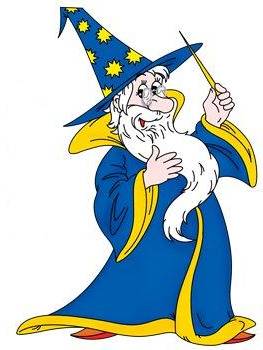 вежливость
ВЕЖЛИВОСТЬ
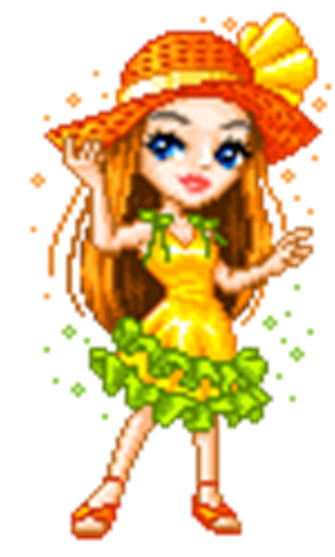 ВЕЖА
ЧЕЛОВЕК, КОТОРЫЙ ЗНАЕТ, КАК ВЕСТИ СЕБЯ В ТОЙ 
ИЛИ ИНОЙ СИТУАЦИИ
ДОБРОТА
-отзывчивость, душевное расположение к людям, стремление делать добро другим; 

всё положительное, хорошее,
полезное.
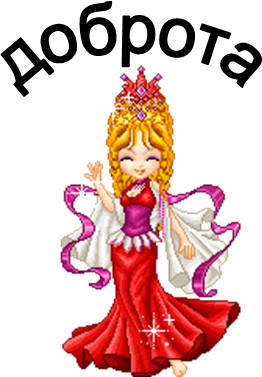 ДРУЖБА
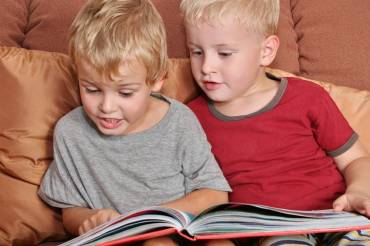 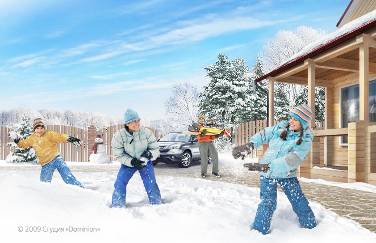 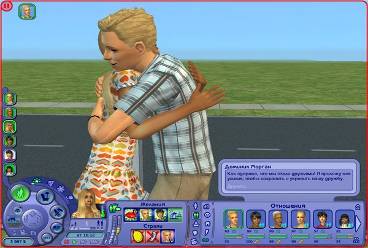 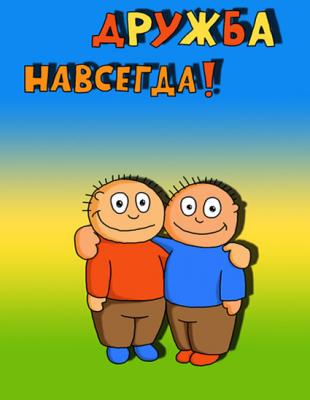 "Дружба-
чудесное слово!"
Что такое дружба?
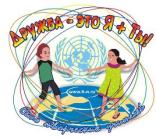 Дружба - 
это близкие отношения, основанные 
на взаимном доверии, привязанности, 
общности интересов.
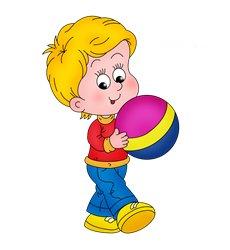 НАСТОЯЩИЙ ДРУГ -
скромный
злой
завистливый
доброжелательный
общительный
равнодушный
хвастливый
отзывчивый
добрый
жадный
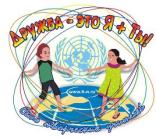 Нет друга - ищи, ____
а нашёл - береги.
Не имей сто рублей, ______
а имей сто 
друзей.
Один за всех ______
и все за одного.
Человек без друзей, ______
что дерево
без корней.
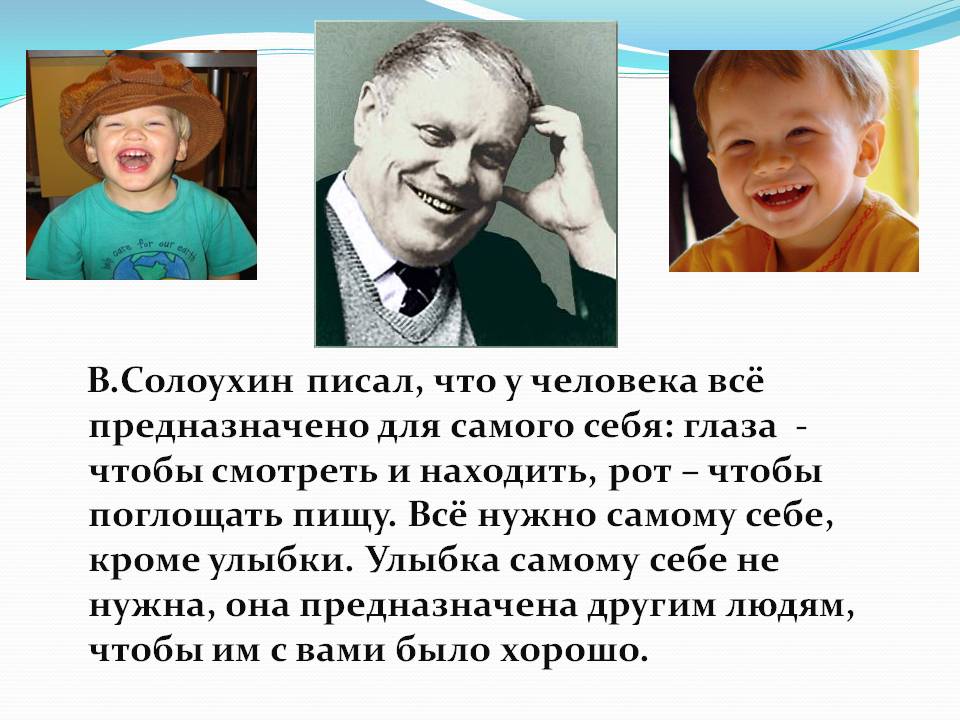